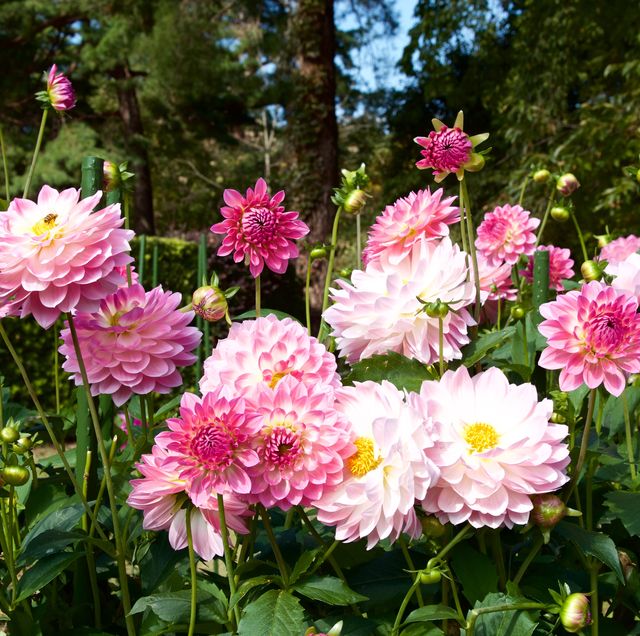 স্বাগতম
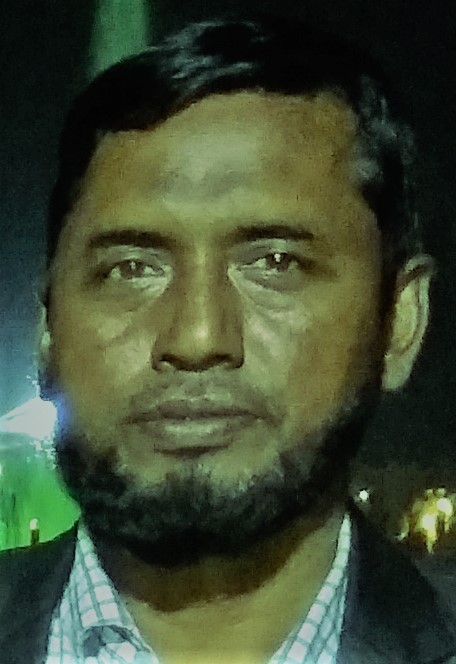 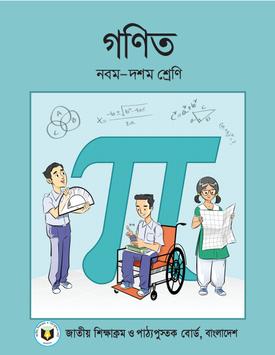 পরিচিতি
বিষয়ঃ গণিত
শ্রেণিঃ ৯ম, ১০ম
অধ্যায়ঃ ১৭ (পরিসংখ্যান)
পাঠঃ  প্রচুরক
মোহাম্মদ আমিনুল ইসলাম   
সহকারি শিক্ষক 
বড় দারোগাহাট সিঃ উঃ ইঃ দাখিল মাদ্রাসা, সীতাকুণ্ড, চট্টগ্রাম
ইমেইলঃ ai01061972@gmail.com
সাধারণ গণিত
নবম/ দশম শ্রেণি
পরিসংখ্যান
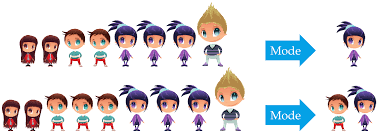 প্রচুরকঃ কোন চলকের যে মানটি সবচেয়ে বেশি বার উপস্থাপিত হয়, 
           তাকেই Mode/ প্রচুরক বলে।
পাঠ শিরোনাম
গণসংখ্যা নিবেশন সারণি থেকে প্রচুরক নির্ণয়।
শিখন ফল
১। প্রচুরকের সংজ্ঞা বলতে পারবে।
২। প্রচুরক কী তা ব্যাখ্যা করতে পারবে। 
৩। গণসংখ্যা নিবেশন সারণি থেকে প্রচুরক নির্ণয় করতে পারবে।
নিচের গণসংখ্যা নিবেশন সারণি থেকে প্রচুরক নির্ণয় কর।
এখানে গণসংখ্যা সর্বাধিক
 ২৫ আছে ( ৪৮-৫৩) শ্রেণিতে। 
এই শ্রেণিতে প্রচুরক বিদ্যমান। 
সুতরাং L= ৪৮, 
          f1= ২৫ – ১৮ = ৭ 
          f2 = ২৫ – ৮ = ১৭ 
          h = ৬
এখানে গণসংখ্যা সর্বাধিক
 ২৫ আছে ( ৪৮-৫৩) শ্রেণিতে। 
এই শ্রেণিতে প্রচুরক বিদ্যমান। 
সুতরাং L= ৪৮, 
          f১= ২৫ – ১৮ = ৭ 
          f২ = ২৫ – ৮ = ১৭ 
          h = ৬
প্রচুরক
নির্ণেয় প্রচুরক = 49.75
মূল্যায়ন
১। প্রচুরক কী?
২।, প্রচুরক শ্রেণি কিভাবে নির্ণয় করা হয় ?
৩। L কি ? 
৪। f১ কিভাবে পাওয়া যায় ?
বাড়ির কাজ
নিচের গণসংখ্যা নিবেশন সারণি থেকে প্রচুরক নির্ণয় কর।
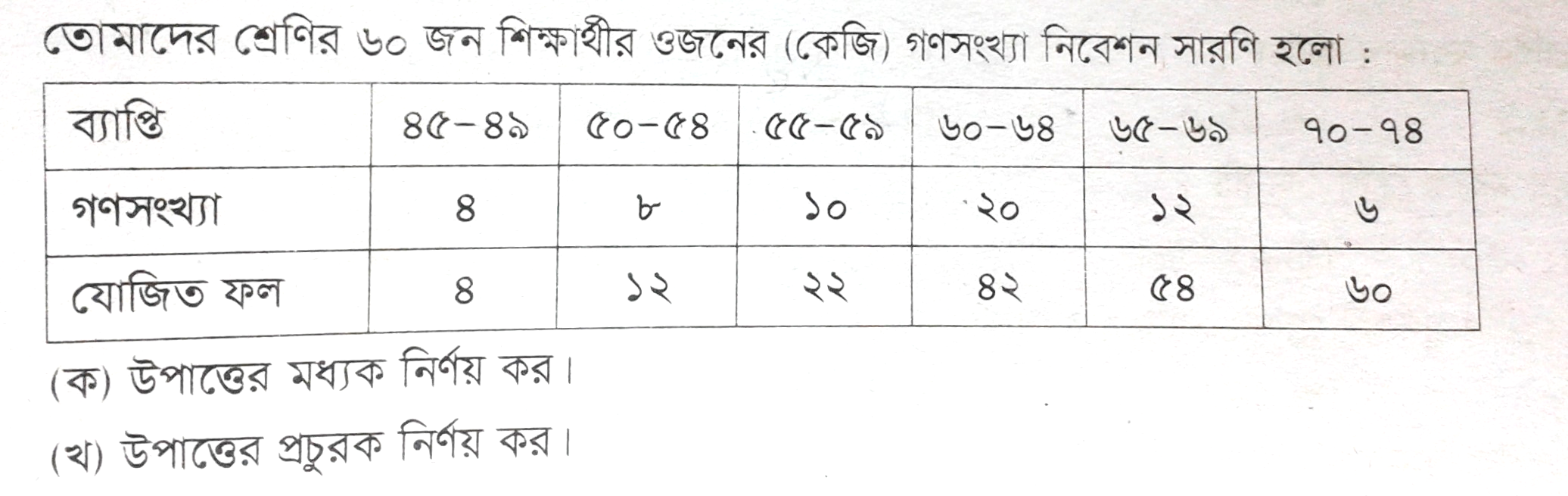 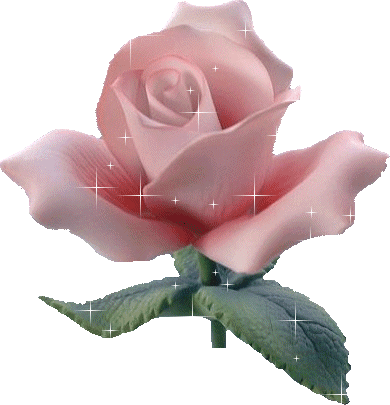 ধন্যবাদ